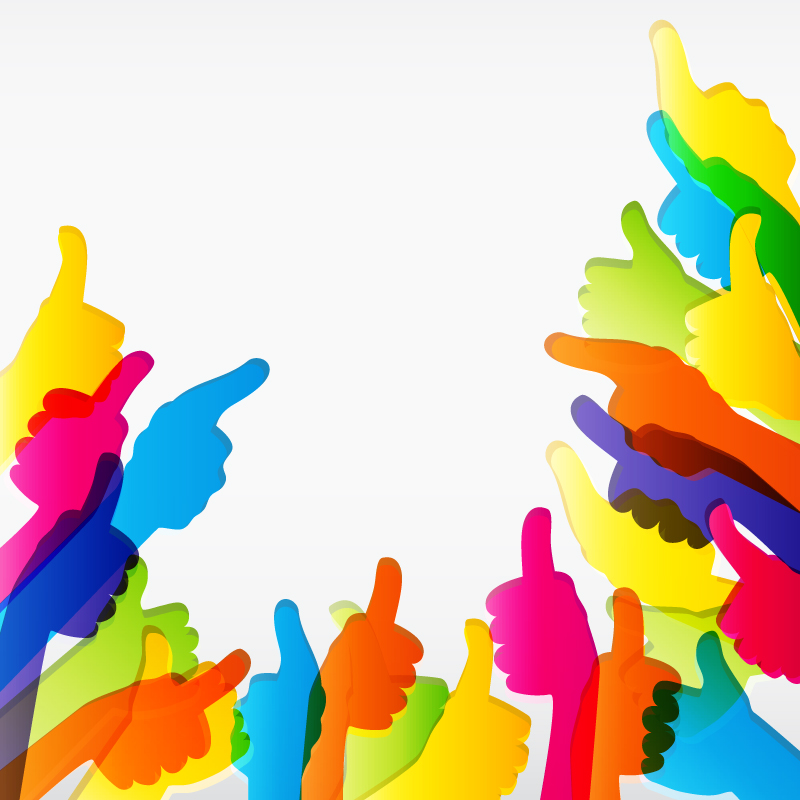 Проект «Добрый урок»
Руководитель проекта:

Павлючкова 
Анастасия Адасьевна
АКТУАЛЬНОСТЬ
АКТУАЛЬНОСТЬ
* Удаленность тундровых поселений от районного центра.
* Отсутствие стабильного интернета.
* Желание молодёжи заниматься волонтерской деятельностью
* Отсутствие методик и инструментов организации добровольчества в поселениях.
* Удаленность тундровых поселений от районного центра.
* Отсутствие стабильного интернета.
* Желание молодёжи заниматься волонтерской деятельностью
* Отсутствие методик и инструментов организации добровольчества в поселениях.
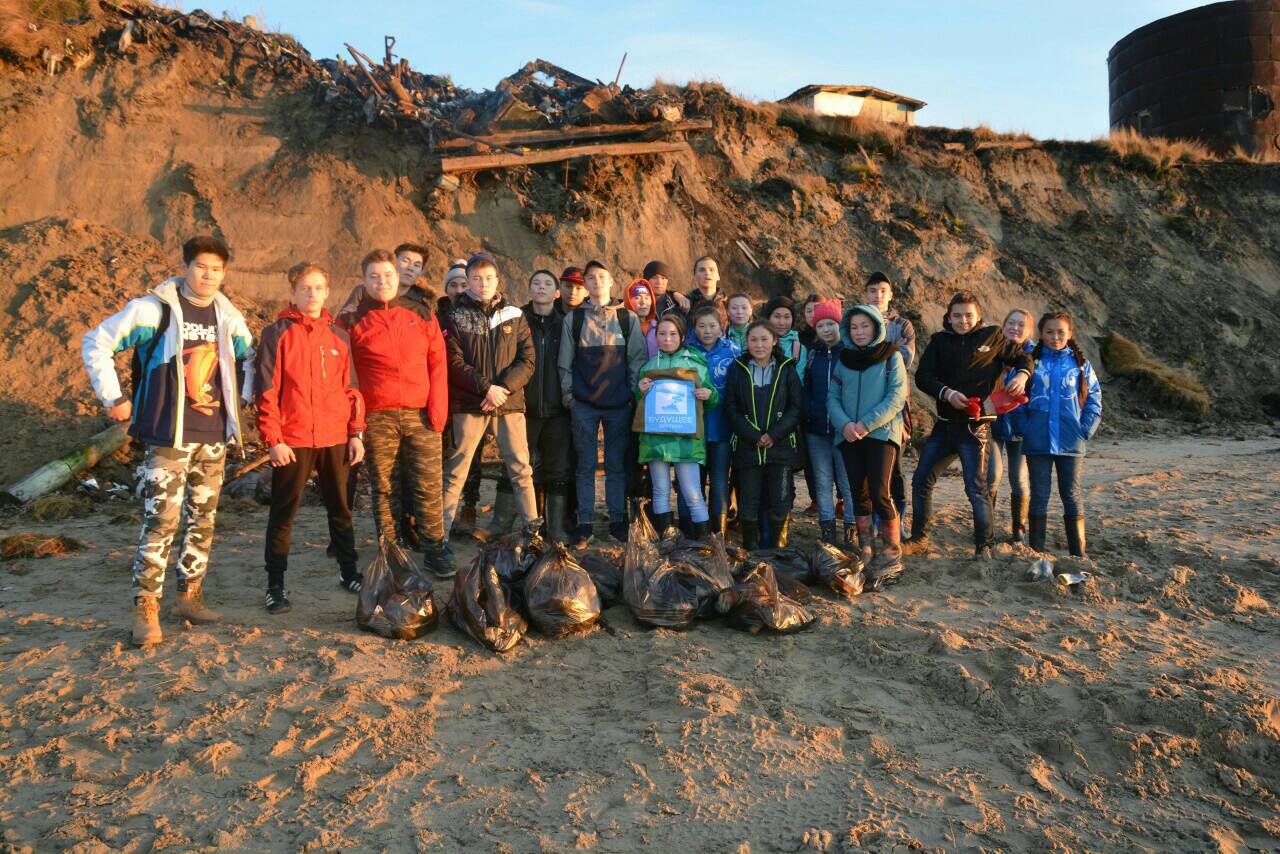 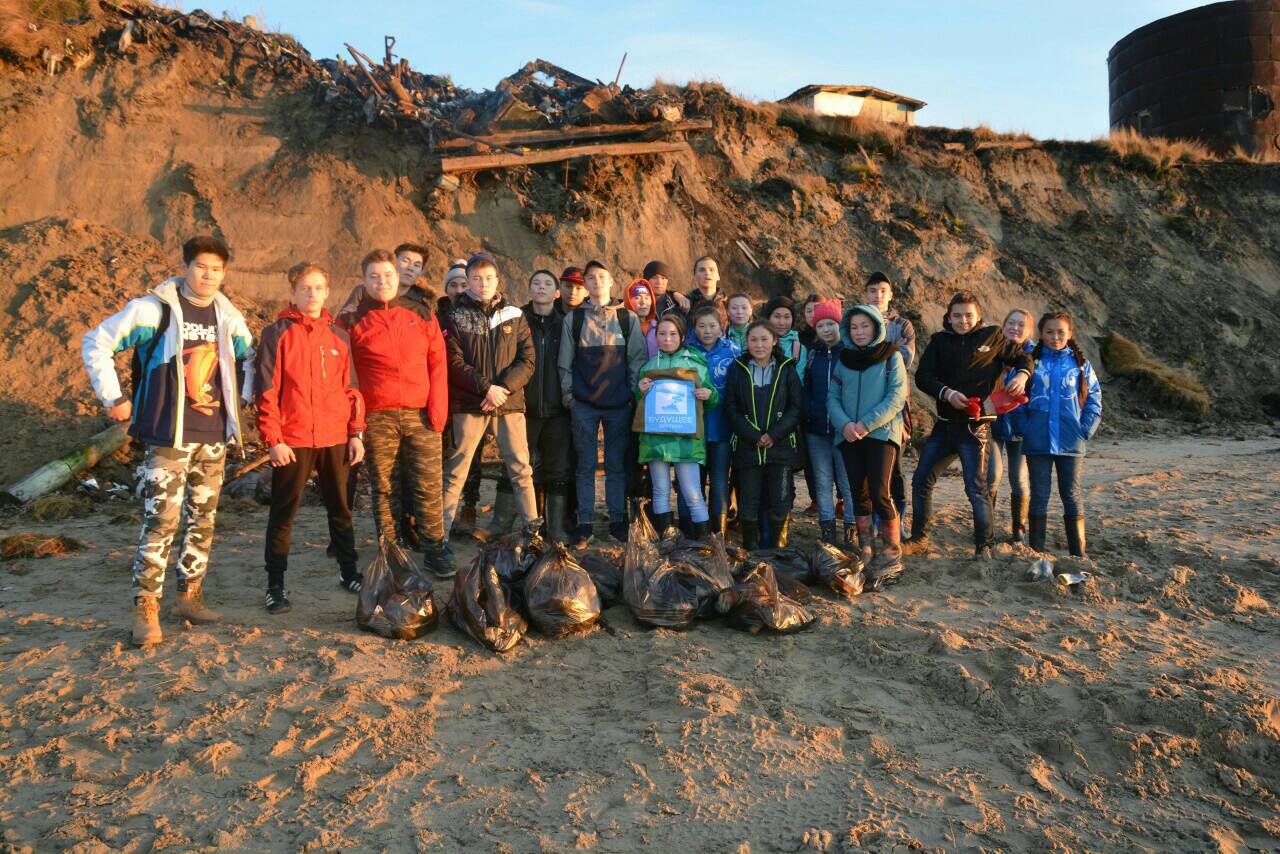 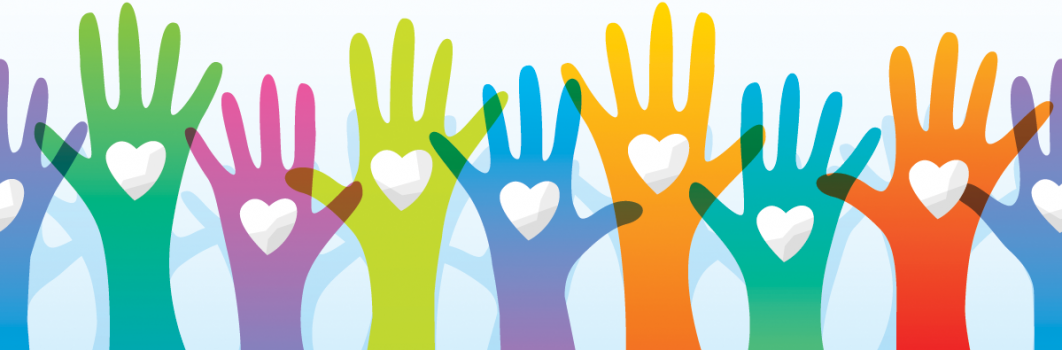 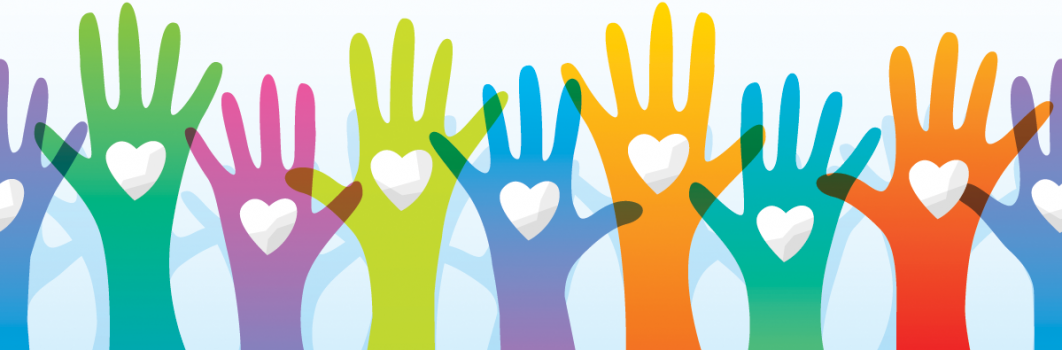 ЦЕЛИ  И  ЗАДАЧИ
Развитие добровольчества и гражданского патриотизма
Сохранение исторической памяти и забота о ветеранах и нуждающихся.
- создание условий для востребованности участия в добровольческой деятельности;- поддержка деятельности волонтеров;- методическая, консультационная и образовательная помощь.
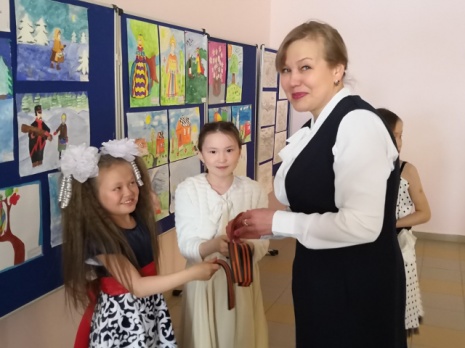 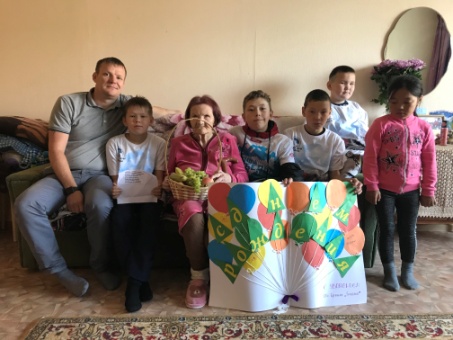 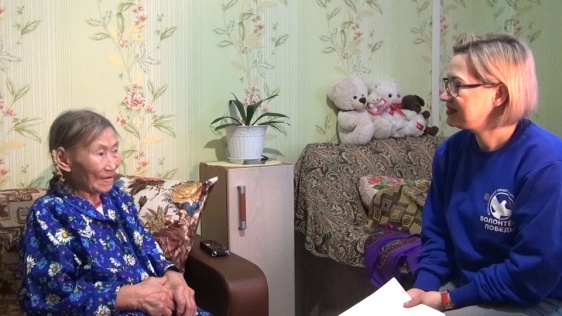 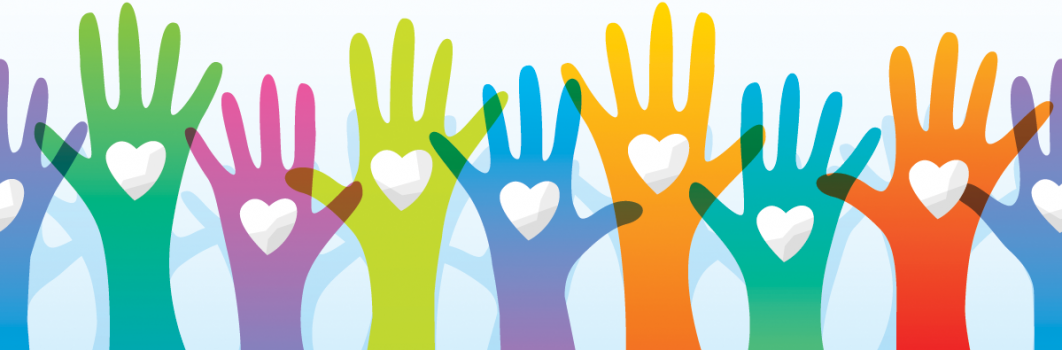 Результаты
За период 2019 года:
Проведено 16 уроков. 
Привлечено 15 волонтеров в с. Гыда, и 17 - с. Антипаюта.
Оказана помощь 5 труженикам тыла в уборке придомовой территории и дома. Ребята ведут над ними шефство.
Проведено 3 интеллектуальных игры "РИСК": "Тайны государства Российского", "Победы России", "За кулисами"; 3 исторических квеста "Блокада Ленинграда", "Калашникоа", "Сталинградская битва".
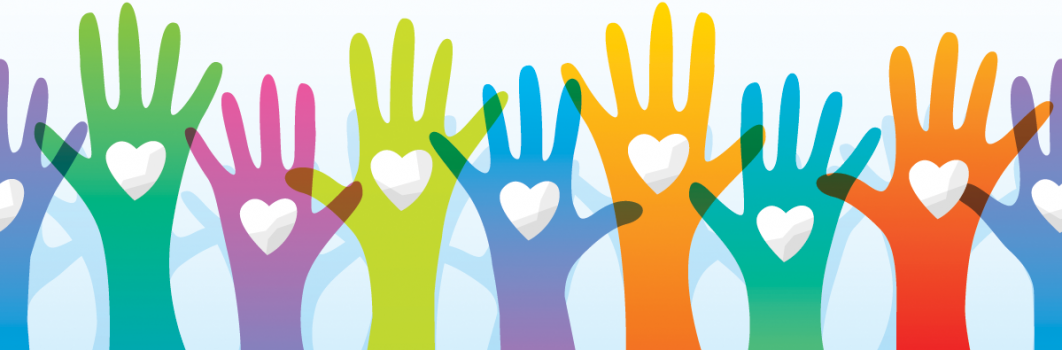 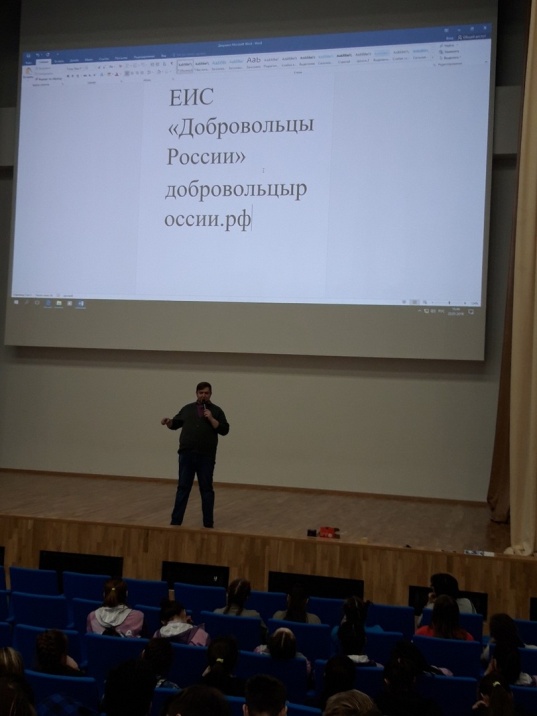 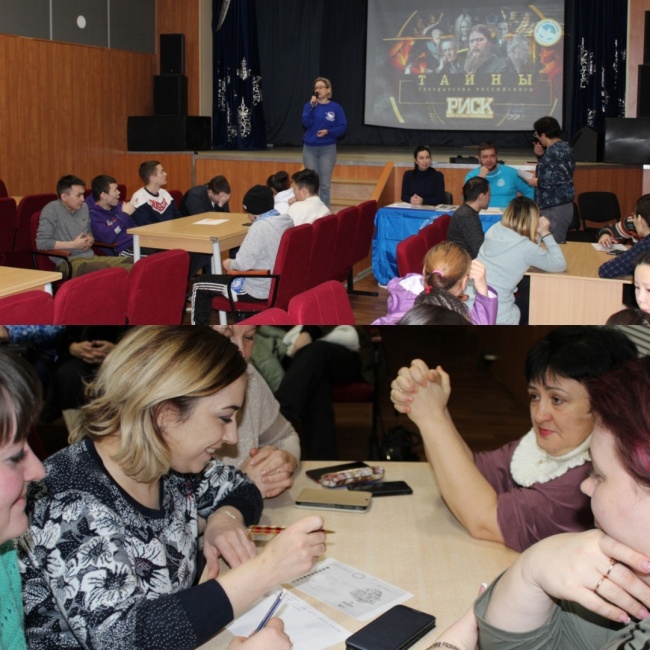 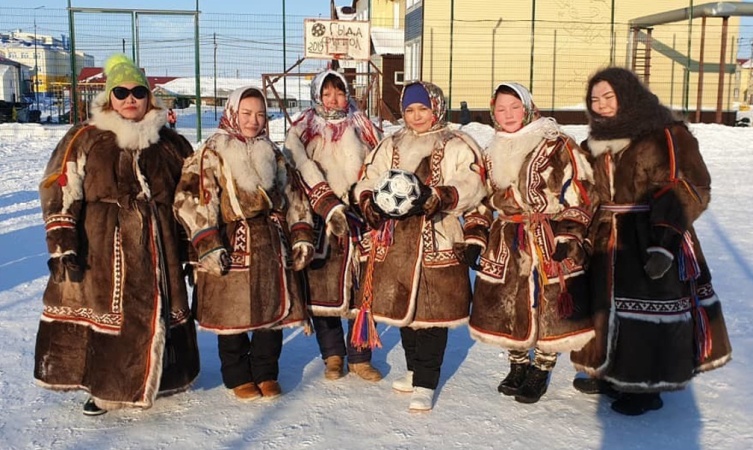 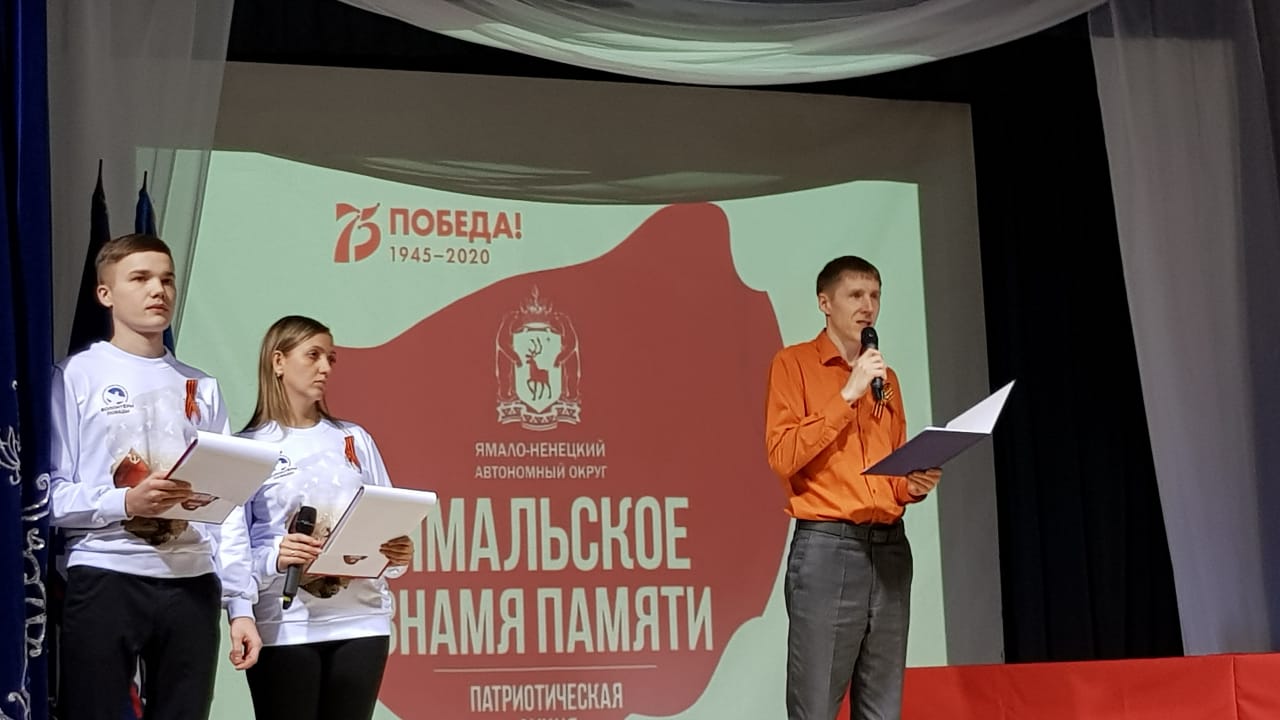 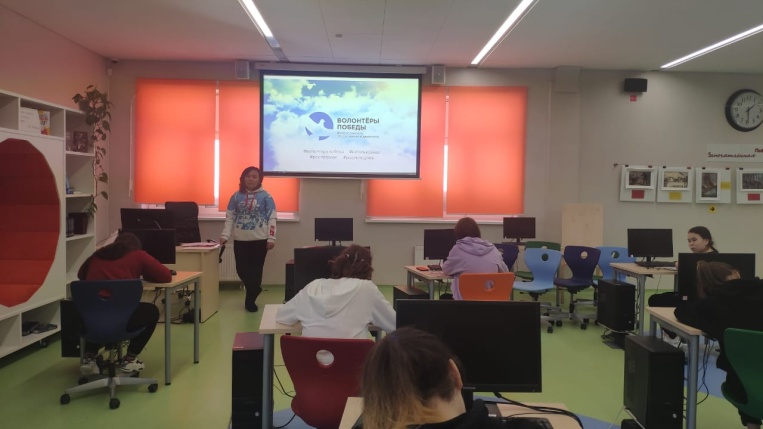 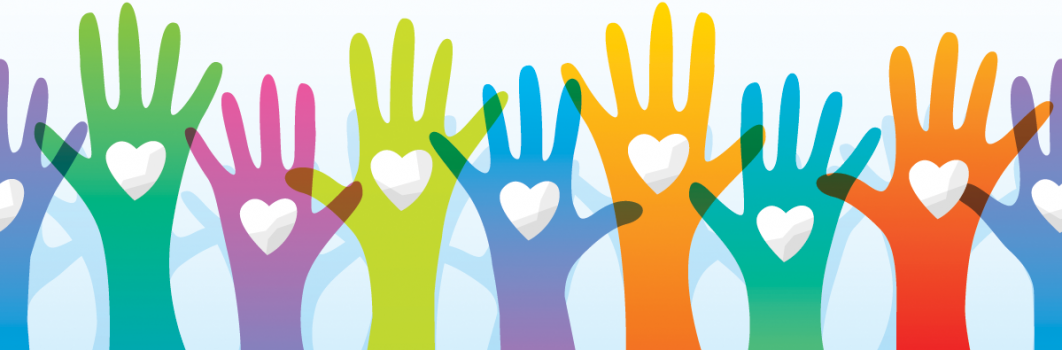